Chapter 1: Structure and Bonding
1
Outline
Introduction
Structure of the atom
Electron orbitals and configurations
Chemical bonding
Valence bond theory
Molecular orbital theory
Hybridization
Drawing molecules
2
What is Organic Chemistry?
Organic chemistry originally meant chemistry of life
Jöns Jacob Berzelius coined the term “organic chemistry” in 1807

Vital force theory


Friedrich Wöhler synthesized urea in 1828 from inorganic sources
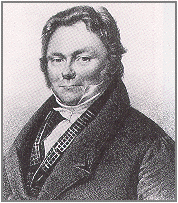 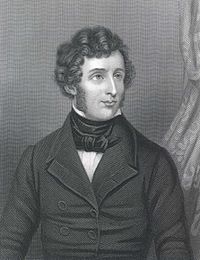 3
Modern Organic Chemistry
The chemistry of molecules that contain both carbon and hydrogen
Carbon but no hydrogen is inorganic

Hydrogen but no carbon is inorganic

Only compounds containing both are considered organic
4
Organic Compounds
There are over 10 million known organic molecules 
Some are synthetic
5
Organic Compounds
There are over 10 million known organic molecules
Some are synthetic
Others are natural compounds
6
Carbon
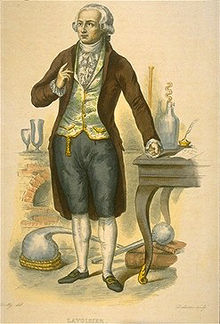 Carbon
First identified as an element in 1789


Named after carbo Lt. “coal”
Nature of carbon atoms
4 Covalent bonds

Medium electronegativity

Forms a variety of structures
7
Structure of Molecules
Organic compounds are made up of atoms
Atoms are chemically bonded together to form molecules

The nature of the atoms determine a molecule’s properties







Organic reactions involve breaking or forming atomic bonds
Understanding atomic structure is key to understanding organic molecules
8
Properties of Atoms
Atomic structure
Positively charged nucleus 


Negatively charged electrons


Individual atoms are overall neutral
Ions are an exception
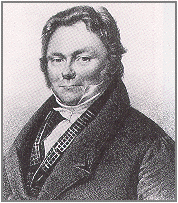 Jöns Jakob Berzelius also first proposed the idea that atoms carry an electric charge.
9
Atomic Nucleus
All of an atom’s mass is contained in the nucleus
Nuclei contain protons and neutrons 
The number of protons determines the atoms atomic number 
Different numbers of neutrons create isotopes with differing masses 


Examples of isotopes
10
Atomic Orbitals
Electrons orbit nuclei in an area called an electron cloud
Shapes are determined mathematically through wavefunctions




Less of a defined flight path and more of an area of probability


Produces a cloud of negative charge
11
Atomic Orbitals
4 orbitals (s,p,d,f)
Arranged in shells (1,2,3,etc) containing an increasing number of orbitals




Shells increase in size


Organic chemistry is primarily concerned with s and p orbital interactions
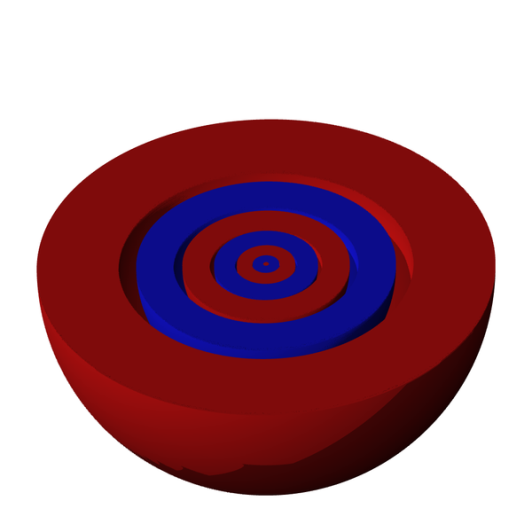 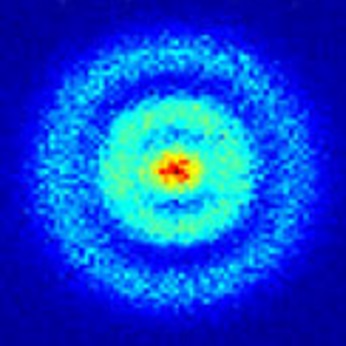 The first photograph of a hydrogen atom was taken in May, 2013
Several s orbital shells layering together. Note that each shell is empty in the center..
12
Atomic Orbitals
s Orbital






Group 1A and 2A elements
13
Atomic Orbitals
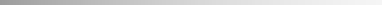 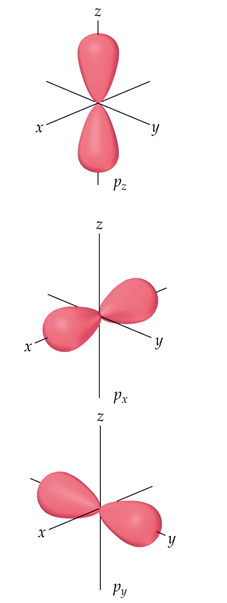 P Orbitals








Group 3A-8A elements
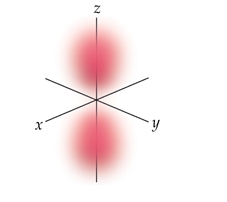 14
Electron Configurations
Electrons in an atom occupy specific shells and orbitals
Written as a series of filled orbitals

Electrons take the lowest energy arrangement
Ground-state electron configuration

Higher energy electron arrangements exists, but require an influx of energy

The arrangement of all electrons around an atom determines its properties
15
[Speaker Notes: Rerecord]
Aufbau Principle
From German for “building-up”
Lowest energy orbitals fill first
The periodic table is arranged to reflect the filling of electron orbitals
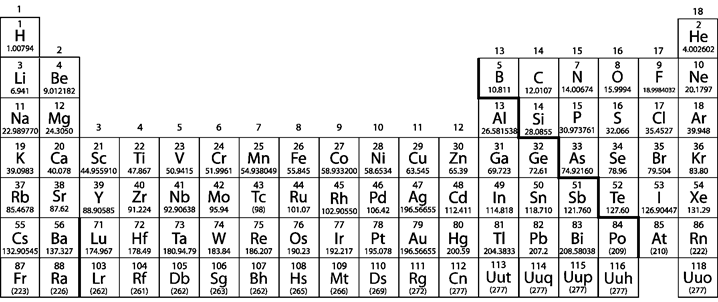 16
Hund’s Rule
Electrons exert a repulsive force on each other



Electrons with the same spin fill all unoccupied orbitals first
Half-filled orbitals are preferred and stable
Higher spin state forces electrons to double up
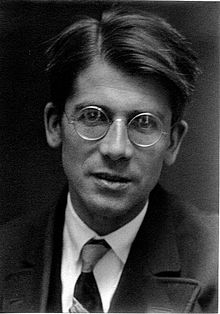 Freidrich Hund published over 250 papers on quantum theory. 
He is most recognized for his contributions in describing the structure of the atom.
17
Pauli Exclusion Principle
Electrons rotate around an axis
Produces a spin magnetic moment
Magnitude of ½ and direction either “up” or “down” direction


No two electrons with the same spin may occupy the same orbital
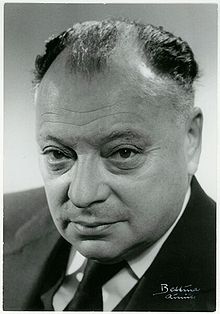 Wolfgang Pauli was awarded the Nobel Prize in physics for his pioneering work in quantum physics.
18
Filling Electron Shells
Start with nearest noble gas in []
[He], [Ne], etc
Fill with the period’s s shell first
Continue to fill according to Aufbau Principle

   C                        P                        S2-
19
Filling Electron Shells
Give the following electron configuration

   I-                       Si
20
Quantum Numbers
An electron’s position in an atomic orbital is defined by its quantum number
n = Principle quantum number (1, 2, 3, etc)

l = Angular quantum number (0, 1, 2…n-1)


ml = Magnetic quantum number (-l, -l+1…0…l-1, l)


ms = Spin projection quantum number (+/-½)
21
Example: Oxygen
Oxygen has two shells n=1, and n=2
n = 1
l =
ml = 
ms = 
n = 2
l = 
ml = 
ms = 
l = 
ml = 
ms =
22
[Speaker Notes: Rerecord n=2]
Quantum Numbers and Electron Shells
P
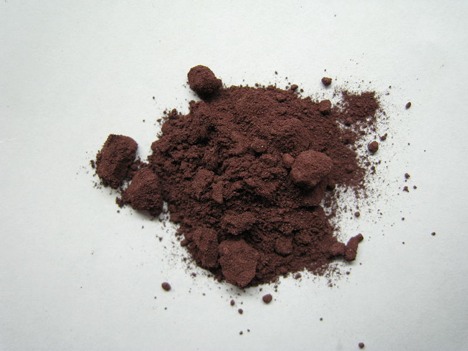 Because some forms of phosphorous glow upon exposure to air, its was named “light-bringer” in Greek.
23
Chemical Bonding
Molecules are formed when individual atoms are attracted together
Interactions between atoms are called chemical bonds

Chemical bonds are more stable than the individual atoms
Less energy than individual atoms

Energy is required to break bonds
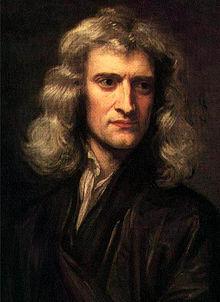 Sir Isaac Newton first proposed a force holding atoms together in 1704. It would be over 200 years before chemical bonds were properly described.
24
Chemical Bonding
25
Valencey
Atoms form a predictable number of bonds
The ‘valency’ of the atom (Lt. ‘capacity’ or ‘strength’)




Electrons in the outermost shell are valence electrons
These are the electrons involved in or available for bonding
26
Valence Bond Theory
Covalent bonds form through the interaction of valence electrons


Bond Formation
27
Energy Diagram
Energy of a bond
At long distances

At bonding distance

At close distances
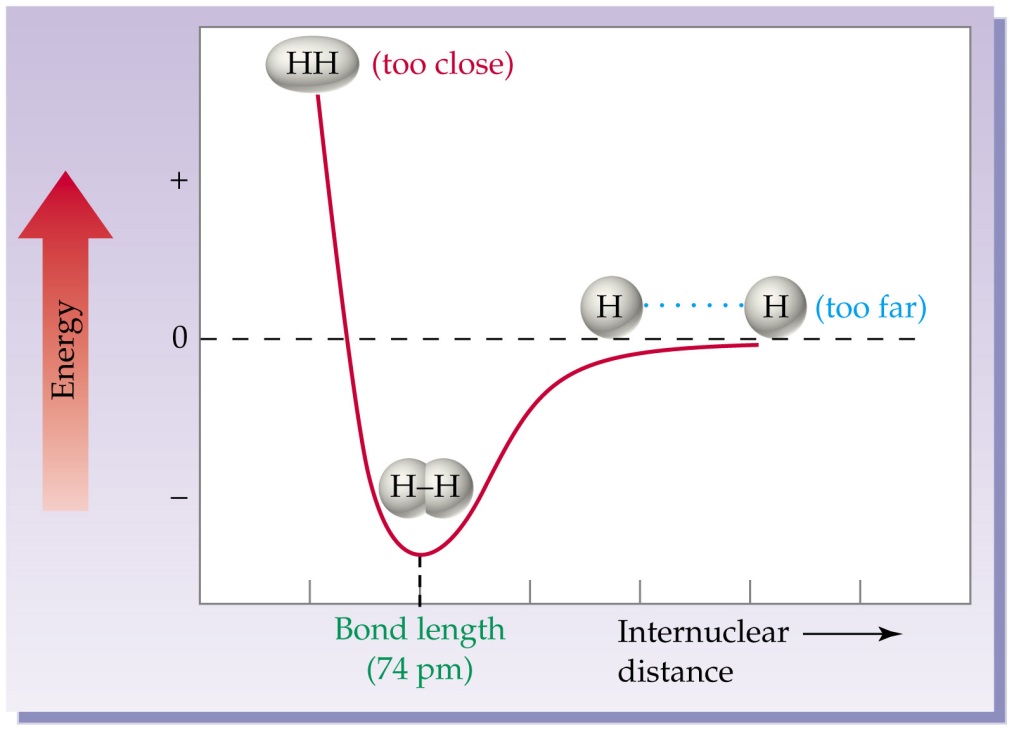 Bonding Distance
28
Lewis Dot Structures
A method for drawing chemical bonds
Dots represent the valence shell electrons

Stable molecules have noble gas configurations


Electrons between atoms represent bonds
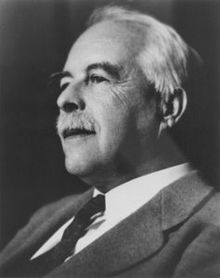 G. N. Lewis first proposed that bonds formed from the sharing of unpaired electrons in 1917. This was the basis for his design of Lewis dot structures.
29
Lewis Dot Structures
Begin by drawing valence electrons
Combine the atoms so that each contributes one electron to the bond

If an octet is incomplete, share additional atoms between atoms
Add or subtract elections of ions equal to the charge
30
Lewis Dot Structures
Exceptions to the octet rule
IA and IIA elements



IIIA elements



Metals, sulfur, and phosphorous
31
Lewis Dot Structures
NH3                                 COH2                   N3-
32
Molecular Orbital Theory (MOT)
MOT describes molecular bonds as wavefunctions like atomic orbitals
Bonds act as molecular orbitals
Atomic orbitals overlap to form molecular orbitals
Can overlap in many ways to from different shapes & energy levels



Molecular orbital of a hydrogen molecule
33
Molecular Orbital Theory (MOT)
MOT explains why H2 is stable, but He2 is not
Molecular orbital of a hydrogen molecule






Molecular orbital of a helium molecule
34
Nature of Chemical Bonds
Both theories describe molecular bonds
Valence bond theory

Molecular orbital theory

Neither theory is 100% correct
Which is more correct is disputed
Sometimes 1 theory is better than another
Depends on situation being described
35
Nature of Chemical Bonds
Chemical bonds have specific lengths
Bond length is the distance between the two nuclei


Chemical bonds have specific bond angle




Both are important in the stability of a chemical bond
36
Types of Chemical Bonds
σ Bonds


All covalent bonds have 1 σ bond
Makes up the ‘skeleton’ of a molecule
π Bonds
37
The H2 Molecule
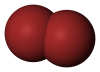 Bond length of
Bond strength of
Bond formed through the overlap of two head-on orbitals
38
Hybrid Orbitals
Most molecules cannot be explained through simple s and p orbital interactions












By combining together orbitals become more accessible and better suited for bonding
39
Hybridization: sp3 Orbitals
Linus Pauling showed that 1 s and 3 p orbitals can hybridize into 4 sp3 orbitals
Arranged symmetrically around the nucleus
Provides the tetrahedral structure 4 C bonds form





Hybridization is energetically favored
40
Methane, a sp3 carbon
CH4 Carbon has 4 orbitals with sp3 hybridization 




Tetrahedral shape
H-C-H bond angle of 
Bond length of 
Bond strength of
41
Ethane: sp3-sp3 Bonding
Both carbons are sp3 hybridized
Bonds still form head-on orbital overlap



C-H bonds


C-C bonds


C-H-H bond angle of 
C-C-H bond angle of
42
sp2 Hybridization
1 s and 2 p orbitals hybridize to form sp2 orbitals
Contains 


                               shape



Increased s character
43
Ethylene: C-C Double Bonds
Unhybridized p orbitals are capable of forming  bonds

A  and a  bond form a double bond


Molecules are trigonal planar shaped

C-C double bond


H-C-H bond angle 
C-C-H bond angle
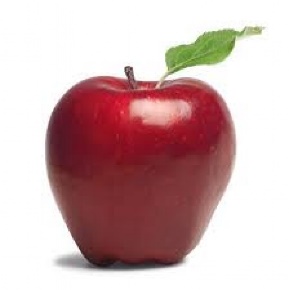 Ethylene is a naturally occurring plant hormone that causes fruit to ripen.
44
sp Hybridization
1 s and 1 p orbitals hybridize to form 2 sp orbitals
Contains 2 unhybridized p orbitals
             shape


Increased s character


Triple bond or 2 double bonds
45
Acetylene: C-C Triple Bonds
Unhybridized p orbitals form 2  bonds


A  and 2  bonds together form a triple bond

Acetylene - a C-C triple bond
46
Carbon Hybridization
47
Hybridization of non-C Atoms
Nitrogen
Nitrogen contains 1 lone pair
Acts the same as a bonded orbital
                                     shape
Similar bond angles to tetrahedron

Hybridizes similar to carbon
48
Hybridization of non-C Atoms
Oxygen
Oxygen contains 2 lone pairs
         shape


                planar
49
Hybridization of non-C Atoms
Phosphorous and Sulfur
Analogous to elements above them

3rd row elements can access d orbitals
Normally empty
50
Hybridization of non-C Atoms
Phosphorous
Analogous to nitrogen
Phosphites are     hybridized

Phosphoranes, PR5
51
Hybridization of non-C Atoms
Organophosphates, PO4R3
sp3

   bonds,    bond

Tetrahedral shape

ATP
52
Hybridization of non-C Atoms
Sulfur
Analogous to oxygen
Prefers    hybridization


Types of sulfur molecules
     hybridization

     hybridization


Additional hybridizations
53
Drawing Molecules
Chemical formulas tell what’s in a molecule, not its structure
C5H12 can be drawn multiple ways


Condensed structures are a written way of describing molecules
CH3,CH2, CH, and C describe the carbon skeleton
Divergent structures are in () after the carbon they are attached to
54
Drawing Molecules
Kekulé or skeletal structures
Uses lines to depict molecules

Carbons are at the intersection or end of lines


Hydrogens attached to carbons are generally omitted
Hydrogens attached to non-carbon atoms are always shown
The exception is when a H has stereochemistry
Any other atoms are always shown



Lone pairs are generally not shown unless participating in a reaction
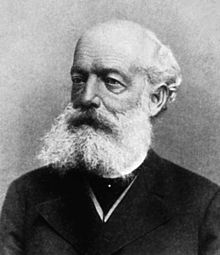 August Kekulé was the founder of the theory of  chemical structure. He was the first to correctly elucidate the structure of benzene.
55
Drawing Molecules
Stereochemistry
Molecules are 3D objects, not flat
Drawing molecules must reflect the 3D shape
All ‘flat’ lines are considered
Other atoms are drawn coming towards or away from the viewer
56
Drawing Molecules
Draw HSC(CH3)2CH(NH2)C(O)OH as:
Kekulé structure
NH2 going into of plane
57
[Speaker Notes: rerecord]
Review
Organic chemistry concerns molecules containing both hydrogen and carbon

Atomic structure determines an atom’s properties


Chemical bonding has been described through valence bond theory and molecular orbital theory


Hybridization lowers energy and allows for better bond overlap

Organic molecules are usually drawn with lines called Kekulé structures
58